ПУБЛИЧНЫЙ ДОКЛАД
ЗАВЕДУЮЩЕГО
МДОУ № 23 «Ромашка»
Заведующий Уварова Юлия Владимировна
2023 год
Муниципальное дошкольное образовательное  учреждение «Детский сад № 23 «Ромашка»  Тутаевского муниципального района
Адрес сайта ДОУ ds20-tmr.edu.yar.ru
Юридический адрес учреждения:  152300, Ярославская область,  г. Тутаев ул. Дементьева, 10


фактический адрес учреждения:
здание № 1 - ул. Дементьева, 10
здание № 2 - ул. Моторостроителей, 60  телефоны: 2-16-84;	2-03-92
Режим работы дошкольного
учреждения
6.30 – 18.30
пятидневная рабочая неделя
12-часовое пребывание  четырех разовое питание  Ближайшее окружение:  МОУ СОШ № 6,
спортивный комплекс «Старт».
МДОУ	осуществляет свою
деятельность на основании:	лицензии
№ 41\15 от 26.03.2015 года,
срок действия лицензии	- бессрочная
Информация о количестве функционирующих групп,
воспитанников, режиме работы ДОУ
В 2022 – 2023 учебном году детский сад посещало 320 детей
В МДОУ функционировало 16 групп дневного	пребывания
В своей деятельности
МДОУ № 23 «Ромашка» руководствуется:

-нормативно правовыми документами
локальными актами
-основной общеобразовательной программой  учреждения
-планом работы на учебный год
программой развития ДОУ
-ежегодной самооценкой
муниципальным заданием
планом ФХД
ФИНАНСОВЫЕ РЕСУРСЫ  И ИХ ИСПОЛЬЗОВАНИЕ
Бюджетное финансирование: в отчетном году главными источниками  финансирования детского сада являются средства областного и местного  бюджетов
Распределение средств бюджета детского сада по источникам их  получения:
Наличие фонда поддержки детского сада, объем средств фонда,
структура доходов и расходов фонда: фонда поддержки у  детского сада нет.
Структура расходов детского сада: общий объем финансирования  образовательной деятельности детского сада за 2022/2023 год составил  43435118,28 руб. Из них:
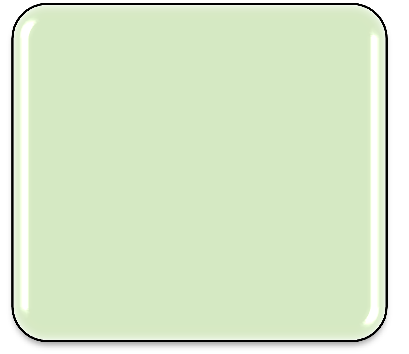 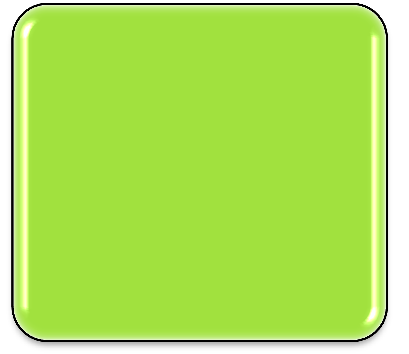 Педагогический  совет
Общее собрание  трудового  коллектива
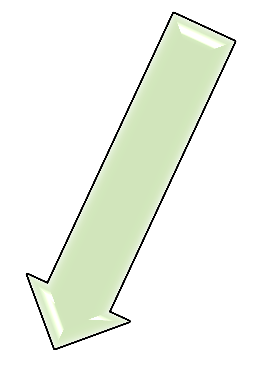 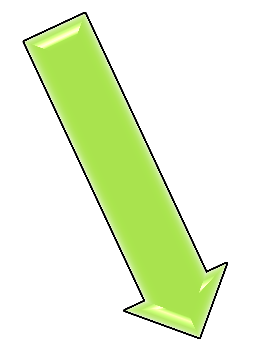 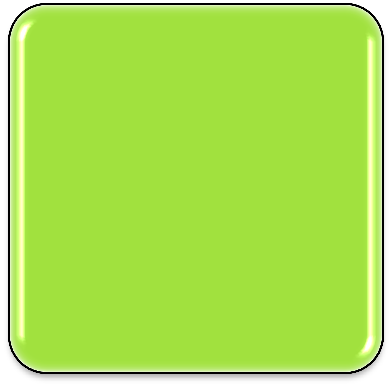 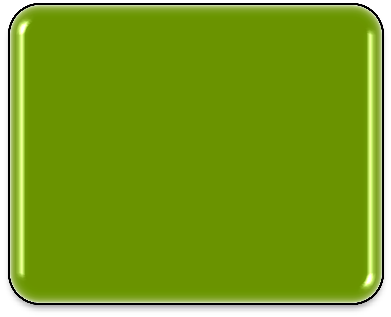 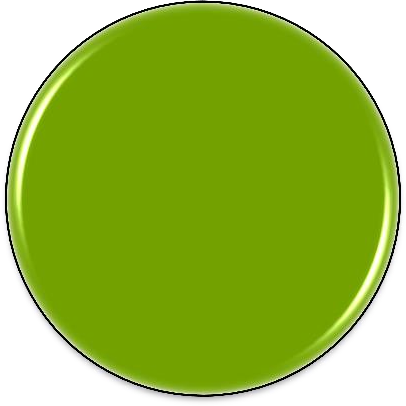 Совет  родителей;
Управляющий
Совет
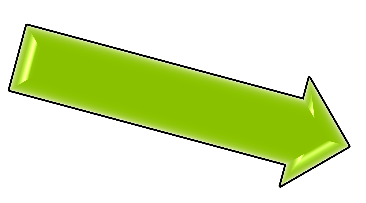 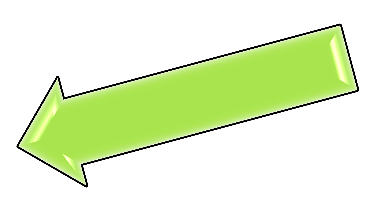 Заведующий  МДОУ
СТРУКТУРА  УПРАВЛЕНИЯ  МДОУ
Оценка и анализ системы управления  организацией
Кадровое обеспечение МДОУ
Уровень кадрового обеспечения соответствует требованиям  Федерального государственного образовательного стандарта.  Молодые специалисты замотивированы и готовятся к  аттестационным мероприятиям. В течение учебного года  повысился профессиональный уровень педагогов,  улучшилось качество педагогического процесса. Педагоги в  течение учебного года осуществляли личностно-  ориентированный подход к детям, грамотно вели работу с  родителями воспитанников, объясняя современные  психолого-педагогические позиции; давали мастер - классы,  делясь опытом работы с коллегами.
Цель работы МДОУ
создание благоприятных условий для
полноценного
проживания ребенком дошкольного детства,
формирование основ базовой культуры личности,  всестороннее развитие психических и физических  качеств в соответствии с возрастными и  индивидуальными особенностями, подготовка  ребенка к жизни в современном обществе,
к обучению в школе,
обеспечение безопасности жизнедеятельности  дошкольника
Задачи по работе коллектива  в 2022-2023 учебном году :
Создать условия по внедрению рабочей программы воспитания в образовательный процесс ДОО 
Внедрить в образовательный процесс дошкольной организации программы и технологии интеллектуальной направленности (экономическое развитие и финансовая грамотность)
Оптимизировать работу по речевому развитию детей дошкольного возраста в условиях современной образовательной среды ДОУ в соответствии с ФГОС ДО
Сохранить и укрепить физическое и психическое здоровье дошкольников (в том числе детей с ОВЗ) путем организации комплекса профилактических мероприятий, включения в образовательный процесс лучших семейных практик.
Формировать у детей готовность и способность к реализации творческого потенциала в духовной и предметно – продуктивной деятельности на основе моральных норм и универсальной духовно – нравственной установки «становиться лучше» 
Создать условия проявление активности и представления опыта работы детского сада через участие в конкурсах педагогического мастерства муниципального уровня, размещение информации о деятельности детского сада в федеральных изданиях.
Активно продолжать работу по внедрению современных педагогических технологий, использованию инновационных методик и технических средств обучения.
Апробация системы повышения профессиональной компетентности педагогов посредством активных форм в условиях сетевого взаимодействия
Совершенствование образовательной развивающей предметно-пространственной среды с ориентиром на создание элементов «доброжелательного», комфортного, психологически благоприятного пространства
Продолжать работу по созданию современной развивающей среды, направленной на развитие двигательных и игровых умений дошкольников, навыков творческой деятельности на игровых площадках МДОУ
Продолжать активизировать родителей, как участников образовательного процесса, расширять эффективные формы сотрудничества с родителями с целью информирования о развитии детей в ДОУ
Оказать помощь родителям (законным представителям) в развитии индивидуальных способностей детей  и необходимой коррекции нарушений их развития;
Организовать взаимодействие по обеспечению преемственности дошкольного и начального общего образования.
Уровень	развития детей подготовительной по  образовательным областям	за 2022-2023 уч. год
МДОУ организованы:
Музей русского быта «Горенка»;
Музей «Советская игрушка»
Сенсорная комната;

Кабинеты педагога психолога;

Кабинеты логопеда;

Спортивные и музыкальные залы.
Развивающая предметно –  пространственная среда ДОУ
Дети проводят в детском саду большую часть времени. Поэтому окружающая среда МДОУ № 23 «Ромашка» отвечает их интересам, дает возможность свободно играть и общаться со сверстниками, развивает индивидуальность каждого ребенка. Развивающая предметно – пространственная среда дошкольного учреждения комфортная,  уютная рационально организованна наполнена разными сенсорными раздражителями и игровыми материалами. 


Развивающая предметно-пространственная среда обеспечивает:
1. Гармоничное всестороннее развитие детей с учетом особенностей возраста, здоровья, психических, физических и речевых нарушений.
2. Полноценное общение между собой, а в процессе учебной деятельности с педагогом, дать возможность уединиться по желанию ребенка.
3. Реализацию образовательной программы ДОУ.
4. Учет национально-культурных, климатических условий, в которых осуществляется образовательная деятельность.
Учебно-методическое обеспечение включает  работу по оснащению образовательной  деятельности передовыми методиками, учебно-
комплексами,	методическими
методическими  средствами,  эффективной
методической,
способствующими	более
программно-  деятельности
реализации  воспитательной
педагогических работников. Имеется более 100
единиц	учебной,
учебно-методической,
наглядных
художественной	литературы,
пособий	для	обеспечения	образовательного
процесса в ДОУ.
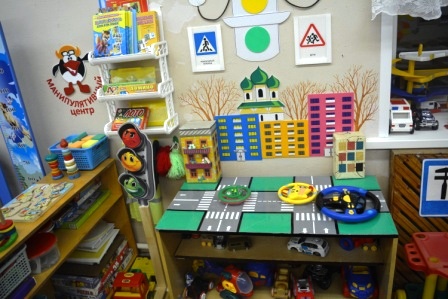 В ДОУ создано библиотечно-информационное
обеспечение. Составлены каталоги  библиотечного фонда. Библиотечно-
информационное обеспечение в 2022 - 2023  учебном году обновлялось в соответствии с  актуальными потребностями участников  образовательных отношений, что позволило  педагогам эффективно планировать  образовательную деятельность, создать  тематическую электронную картотеку и
совершенствовать свой образовательный  уровень.
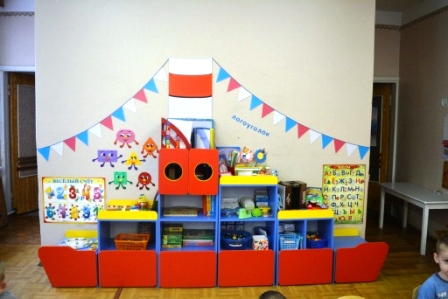 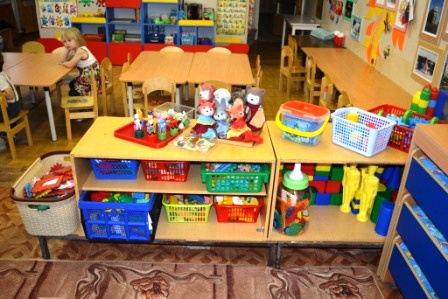 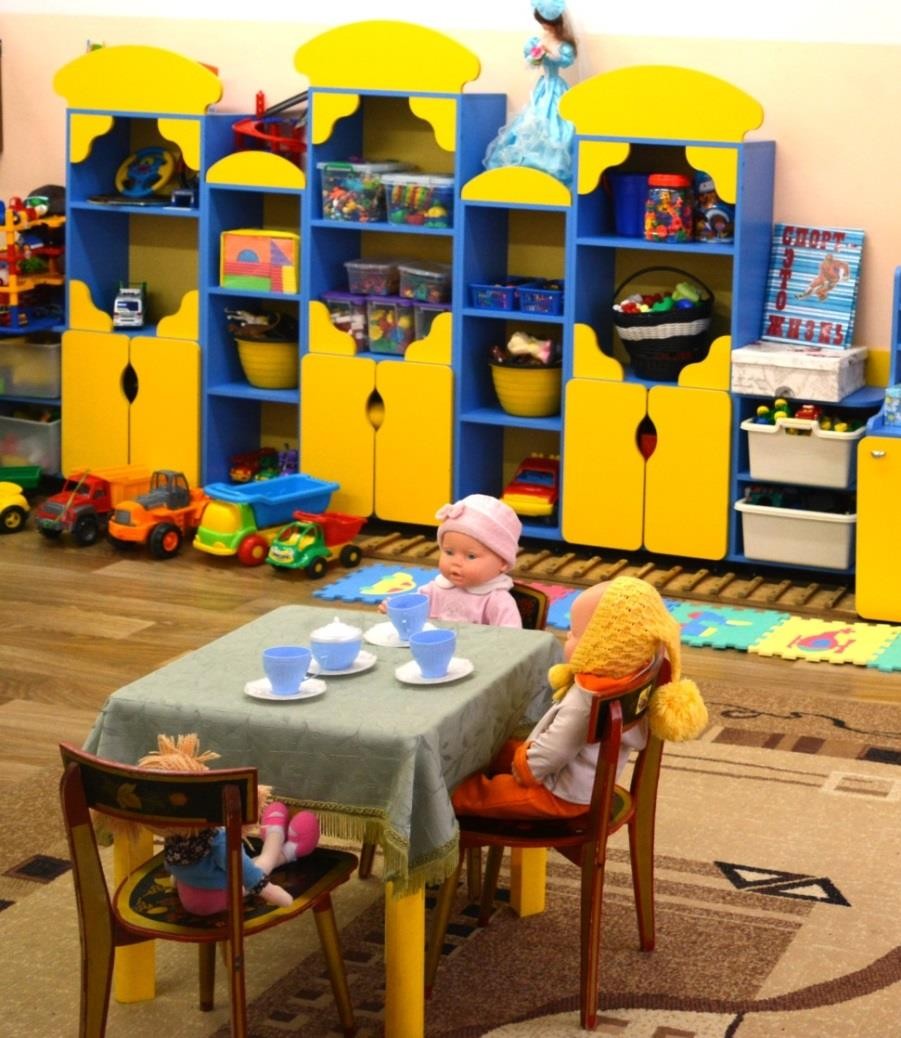 Оценка состояния здоровья
Перспективы развития ДОУ
Формирование положительного имиджа организации.
Активизация и обучение молодых педагогов, и совершенствование
работы в проектной деятельности.
Планирование образовательной деятельности с учетом кадровых
изменений и перестановок на основе плана деятельности  учреждения на учебный год
Своевременная адаптация системы управления к изменениям
внешней среды и улучшению качества образования.
Обогащение развивающей предметно - пространственной среды;  Внедрение дистанционных форм обучения.
Создание условий для реализации современных образовательных
технологий;
Содействие развитию игровой деятельности детей, способствующей  формированию и закреплению основных психических функций.
Перспективы развития ДОУ
Повышение уровня образования педагогических кадров;
подготовка педагогов к аттестационным плановым мероприятиям,  в том числе молодых воспитателей.
повышение	профессионального	уровня	педагогов,
обеспечивающего обстановку доброжелательного сотрудничества с
детьми и родителями.
Обновление дидактических материалов и пособий для проведения  занятий;
Пополнение электронного каталога профессиональных журналов
по разделам.
Совершенствование процедуры ВСОКО в ДОУ.
Координация деятельности по информационному обеспечению  управления ДОУ, основанную на систематическом анализе качества  ресурсного обеспечения образовательной деятельности.